Adana Ekonomik Görünüm Raporu
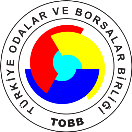 Adana’nın yaşanabilirlik endeksindeki durumu, nüfus ve göç bilgileri
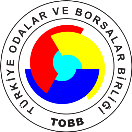 Sosyoekonomik gelişmişlik ve yaşanabilirlik sıralamalarında Adana, Türkiye geneline göre daha iyi bir konumda yer alıyor
Az gelişmiş
2003 yılında Adana 8’inci sıradaydı. 2011 yılında 8 basamak gerilemiş
Çok gelişmiş
Çeşitli illerin sosyoekonomik gelişmişlik sıralaması, 2011
İstanbul
Antalya
Tekirdağ
Edirne
Adana
Konya
Mersin
Gaziantep
Malatya
Giresun
Yozgat
Çeşitli illerin yaşanabilirlik sıralaması, 2012
İstanbul
Antalya
Edirne
Adana
Malatya
Giresun
Mersin
Konya
Tekirdağ
Gaziantep
Yozgat
2
Kaynak: Kalkınma Bakanlığı ve CNBC-e
Adana, 2008-2013 döneminde net göç verdi. Gidenlerin sayısı gelenlerden 55 bin kişi daha fazla.
Adana hangi illere göç veriyor 
(kişi sayısı, 2008-2013 toplam)
Adana hangi illerden göç alıyor 
(kişi sayısı, 2008-2013 toplam)
299.322
354.456
31.597
46.013
26.006
34.768
16.533
17.550
10.916
17.523
16.996
15.313
12.749
15.681
19.024
12.098
16.591
10.628
10.239
14.342
12.877
12.261
Niğde
Toplam
İstanbul
Mersin
Ankara
Osmaniye
Antalya
Hatay
Şanlıurfa
Gaziantep
Mardin
Toplam
Mersin
İstanbul
Mardin
Şanlıurfa
Osmaniye
Hatay
Ankara
Diyarbakır
Gaziantep
Maraş
Adana hangi illerden göç alıyor?
Adana hangi illere göç veriyor?
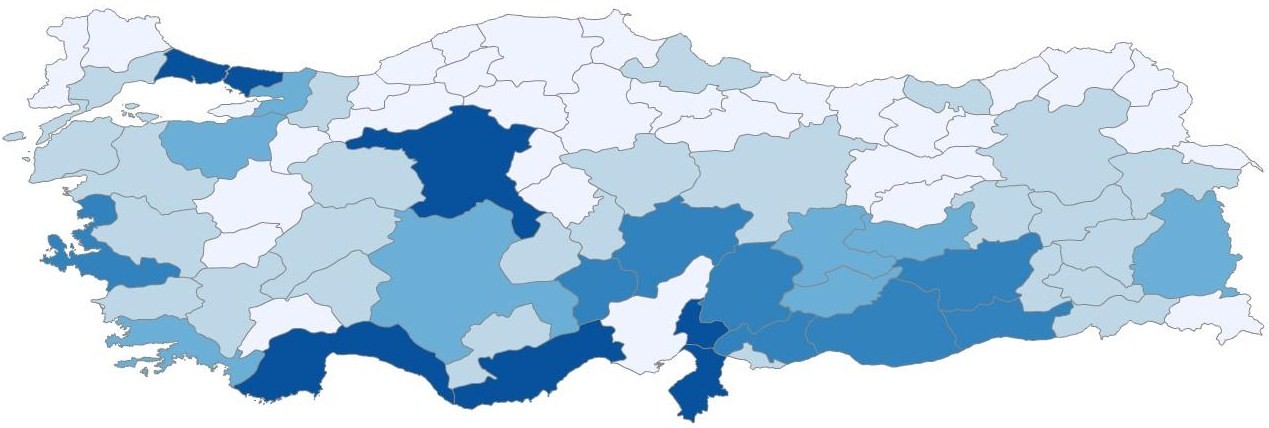 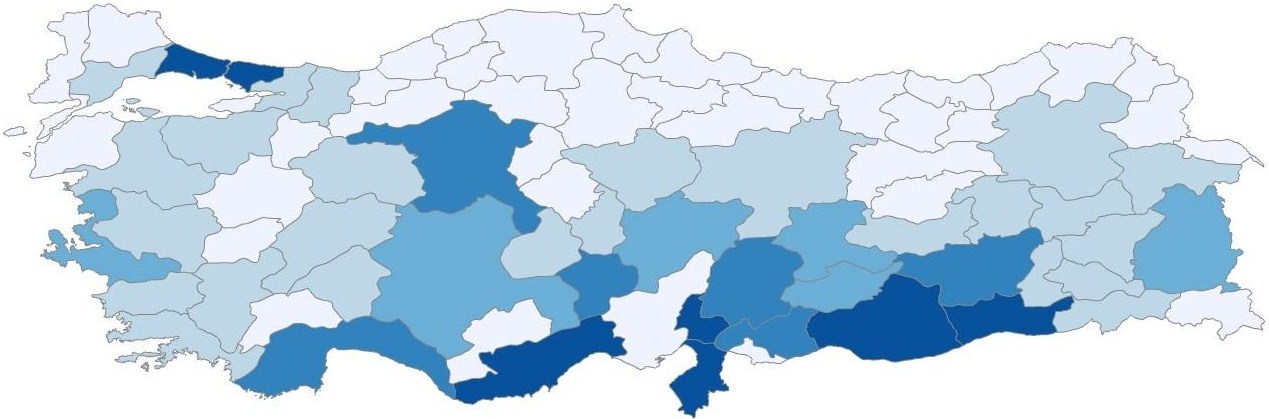 Renk koyulaştıkça kişi sayısı artıyor
Renk koyulaştıkça kişi sayısı artıyor
Kaynak: TÜİK ve TEPAV Hesaplamaları
3
Türkiye’de ve Adana’da eğitim durumuna göre nüfus dağılımı (15+ nüfus, 2013, %)
Türkiye’nin yaş ortalaması 30,7 iken Adana’nın yaş ortalaması 30’dur.
Türkiye genelinde lise ve üstü düzeyde eğitime sahip olanların 15+ nüfus içindeki payı yaklaşık %33,9’dur.Adana’da ise %34,3.
Adana’da okuma-yazma bilmeyenlerin sayısı 84 bin ve bunların %83’ü kadın. Aynı oran Türkiye’de de %83.
Adana, Türkiye geneline göre hem daha genç hem de daha eğitimli bir nüfusa sahip
Türkiye
Adana
26,1
24,4
22,4
21,2
21,0
20,8
11,7
11,1
7,1
6,7
5,5
5,3
4,9
4,6
1,2
0,8
Okuma yazma bilmeyen
Okuma yazma bilen fakat bir okul bitirmeyen
İlkokul mezunu
İlköğretim mezunu
Ortaokul mezunu
Lise mezunu
Yüksekokul veya fakülte mezunu
Yüksek lisans veya doktora mezunu
4
Kaynak: TÜİK
2009-2014 döneminde Adana’nın 15 ilçesinden 7’sinin nüfusu arttı. Türkiye’nin genelinde olduğu gibi Adana’da da çevre ilçelerden merkeze doğru bir yönelim var. Dışa verilen göçün nüfusu ciddi bir şekilde etkilediği görülüyor.
Nüfusu artan ilçeler
Nüfusu azalan ilçeler
5
Kaynak: TÜİK, TEPAV hesaplamaları
Adana’nın ekonomik yapısı
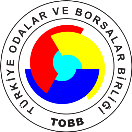 TR62 Bölgesi Türkiye ortalamasından daha düşük bir gelir düzeyine sahip. Bölgede  tarımın katma değerdeki payı ise Türkiye ortalamasının üzerinde
Kişi başı gayri safi katma değer (cari fiyatlarla, TL)
15.500
16.000
14.000
12.125
12.000
10.000
8.000
6.000
4.000
Türkiye
TR62 (Adana, Mersin )
Türkiye’de katma değerin sektörel dağılımı (%, 2011)
TR62’de katma değerin sektörel dağılımı (%, 2011)
Tarım
Sanayi
Hizmetler
Tarım
Sanayi
Hizmetler
Kaynak: TÜİK
7
Adana, istihdam verilerinde Türkiye ortalamasına kıyasla olumsuz bir performans sergiliyor. Adana, Türkiye’de işsizlik oranı en yüksek olan ikinci kent konumunda.
Türkiye Sıralaması
İstihdam Oranı 
(2013, %)
İşsizlik Oranı (2013, %)
İşgücüne Katılma Oranı (2013, %)
Türkiye : 9.7
Türkiye : 50.8
Türkiye : 45.9
#1
36.2
27.8
Batman
23,4
#9
49.9
43.3
Adana
13,2
#11
50.7
44.4
Mersin
12,4
#14
52.2
46.4
İstanbul
11,2
#15
52.7
46.9
Yalova
11,0
#19
49.5
44.5
Ankara
10,2
#22
46.0
51.0
Kayseri
9,9
#23
50.0
55.3
Bolu
9,6
#24
49.7
54.8
Sakarya
9,4
#29
42.9
46.9
Eskişehir
8,5
#34
52.9
57.5
Antalya
7,9
#64
51.3
48.1
Bayburt
6,2
#68
49.3
46.3
Niğde
6,1
#80
48.4
46.2
Konya
4,7
#81
50.3
48.1
Karaman
4,2
8
Kaynak: TÜİK
Adana’da kayıtlı çalışan sayısı bakımından metallerin makinada işlenmesi ve şekil verilmesi sektörü öne çıkmaktadır
İmalat sektörü 
içindeki payı
İmalat sektörü 
içindeki payı
Kayıtlı çalışan sayısı
Sektördeki işletme sayısı
12%
6,534
Metallerin makinada işlenmesi ve şekil verilmesi
7%
Ekmek, taze pastane ürünleri ve taze kek imalatı
742
4%
6%
6,176
Dokuma
Diğer ulaşım ekipmanlarının bakımı onarımı
236
5%
4%
4,317
Ekmek ve taze pastane ürünleri ve taze kek imalatı
Diğer mobilyaların imalatı
222
3,805
Diğer ulaşım ekipmanlarının bakım ve onarımı
4%
4%
Diğer dış giyim eşyaları imalatı
212
3,529
4%
4%
Diğer fabrikasyon metal ürünleri imalatı
Terziler(hususi dikişler)
212
3,381
4%
3%
Karışık iplik ve dokuma fabrikaları
Metallerin makinada işlenmesi, şekil verilmesi ve bitiril
186
3%
3%
3,203
Tekstil elyafının hazırlanması ve bükülmesi
Diğer fabrikasyon metal ürünlerinin imalatı
167
3,124
Terziler
3%
3%
Makine ve tesisat montajı
166
3,028
Plastik tabaka, levha, tüp ve profil imalatı
Metalden kapı ve pencere imalatı
123
3%
2%
2,523
Diğer dış giyim eşyaları imalatı
2%
Dayanıklı pastane ürünleri ve kek imalatı
115
3%
9
Kaynak: SGK, 2012
Adana’daki iş yerleri merkez ilçelerde yoğunlaşmış...
İşyerlerinin ilçelere göre dağılımı, 2015
Çalışan kişi sayısı, 2015
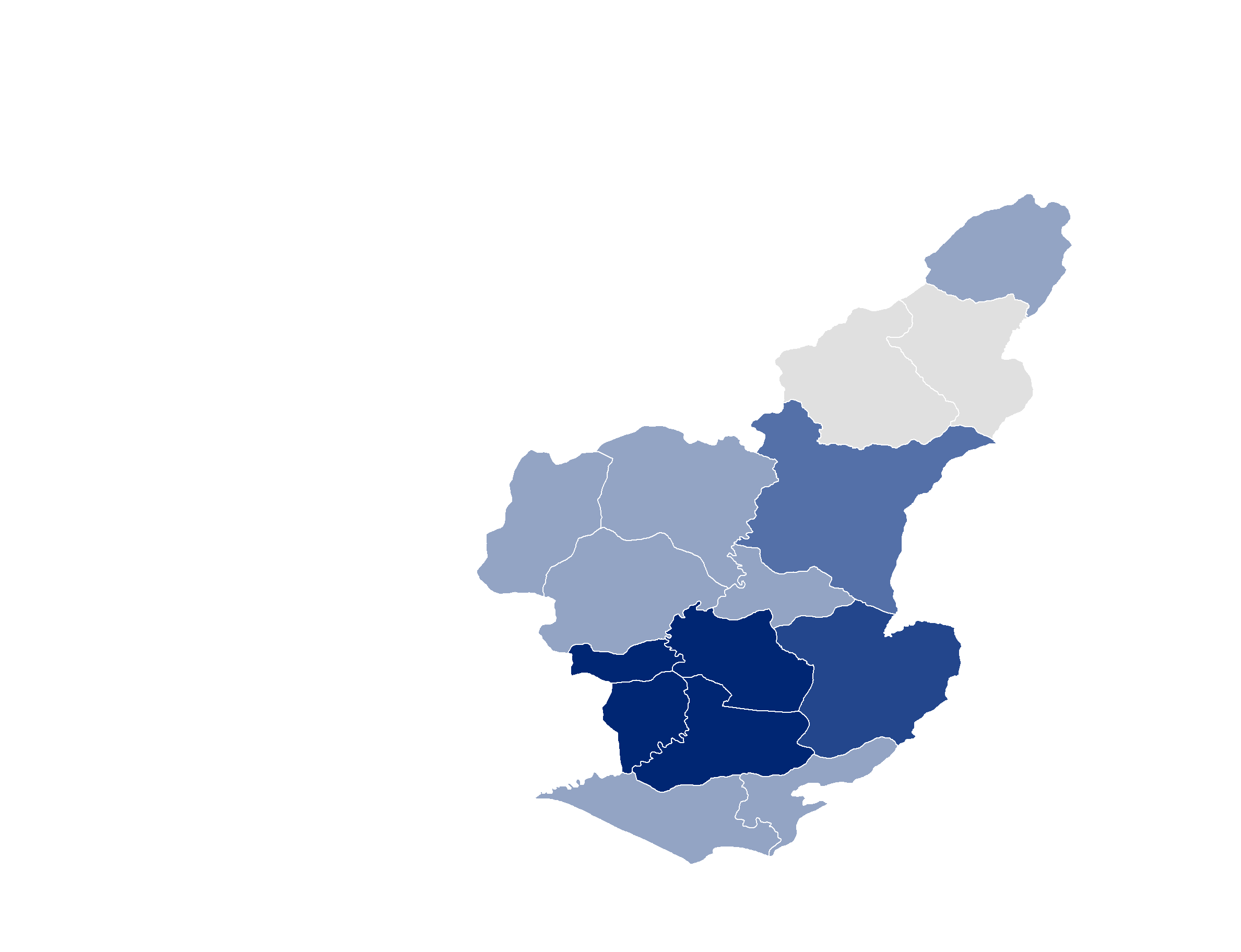 Çalışan kişi sayısı, 2015
1 bin ve altı
1bin-5bin
5bin-10bin
10bin-30bin
75bin-125bin
Kaynak: GBS, TEPAV hesaplamaları
Bölgedeki iller ağırlıklı olarak kendi içine ve İstanbul’a satış yapıyor
2015, GBS
Diğer
Gaziantep
Mersin
Ankara
İstanbul
Adana
Adana
Diğer
Gaziantep
Ankara
Adana
İstanbul
Mersin
Mersin
Diğer
Gaziantep
Ankara
Zonguldak
İstanbul
Hatay
Hatay
Diğer
Ankara
Adana
Osmaniye
İstanbul
Hatay
Osmaniye
Kaynak: GBS, TEPAV hesaplamaları
Adanalı firmaların en çok mal sattığı ilk 5 il
Pay, %, 2015
En çok mal satın alan firmaların sektörleri
%, 2015
Adana’nın diğer illerle olan ticareti ağırlıklı olarak toptan ticarete dayanıyor...
Toptan ticaret
Perakende ticaret
Bina inşaatı
Diğer
Adana
35,9%
Perakende
 ticaret
Elektrik, gaz, buhar ve 
havalandırma sistemi üretim ve dağıtımı
Toptan ticaret
Diğer
İstanbul
23,0%
Elektrik, gaz, buhar ve 
havalandırma sistemi üretim ve dağıtımı
Bina dışı
 yapıların inşaatı
Toptan ticaret
Diğer
Ankara
5,4%
Toptan ticaret
Perakende ticaret
Gıda ürünlerinin imalatı
Diğer
Mersin
4,7%
Toptan ticaret
Tekstil ürünlerinin imalatı
Kauçuk ve plastik ürünlerin imalatı
Diğer
Gaziantep
3,9%
Kaynak: GBS, TEPAV hesaplamaları
Adana, son 15 yıldır dış ticaret açığı veriyor...
Adana’nın dış ticareti
2002-2016, Milyar ABD $
Kaynak: TÜİK
[Speaker Notes: 13:55]
Adana ihracatını en çok Irak ve Almanya’ya yapıyor. İhracat yaptığı ürünler arasında plastik ve mamulleri sektörü ön plana çıkıyor
Toplam ihracat
içindeki payı
Toplam ihracat içindeki pay
İhracat miktarı (milyon ABD doları, 2014)
İhracat miktarı (milyon ABD doları, 2014)
18%
13%
256
Irak
339
Plastikler ve mamulleri
10%
11%
215
Almanya
194
Sentetik ve suni devamsız lifler
5%
7%
İspanya
102
140
Yenilen meyvalar ve yenilen sert kabuklu meyvalar
5%
7%
Rusya Federasyonu
95
128
Pamuk, pamuk ipliği ve pamuklu mensucat
4%
6%
İtalya
85
120
Motorlu kara taşıtı, traktör, bisiklet, motosiklet ve bun
4%
5%
ABD
84
94
Etler ve yenilen sakatat
3%
5%
Fransa
62
88
Kazan, makina, mekanik cihaz, nükleer reaktör
3%
3%
Suriye
60
64
Yenilen çeşitli gıda müstahzarları
Hollanda
51
3%
3%
63
Şeker ve şeker mamulleri
2%
2%
İngiltere
47
62
Örülmemiş giyim eşyası ve aksesuarı
14
Kaynak: TÜİK
Adana ve yakın illerin ana ticaret partnerleri farklılaşıyor
İllerin ilk 5 ihracat destinasyonu, pay %, 2015
100
Suriye
Irak
Mısır
Irak
Suudi A.
Almanya
Rusya
Etiyopya
Rusya
Irak
ABD
Suriye
Mısır
Yunanistan
İspanya
Almanya
3
Rusya
3
Portekiz
KKTC
Rusya
Diğer
Diğer
Diğer
Diğer
Adana
Hatay
Mersin
Osmaniye
0,14 milyar $
1,68 milyar $
1,83 milyar $
1,41 milyar $
Kaynak: TÜİK, TEPAV hesaplamaları
Adana, ithalatının %13’ünü Çin’den gerçekleştiriyor; ithal edilen ürünlerde ise «organik kimyasal ürünler» sektörü öne çıkıyor
Toplam ithalat
içindeki payı
Toplam ithalat içindeki pay
İthalat miktarı (milyon ABD doları, 
2016)
İthalat miktarı (milyon ABD doları,
 2016)
13%
19%
Organik kimyasal ürünler
355
Çin
254,4
9%
16%
Plastikler ve mamulleri
299
Suudi Arabistan
171,3
5%
11%
Kazanlar, makinalar, bunların aksam ve parçaları
204
Hollanda
99,6
5%
7%
Motorlu ve diğer kara taşıtları, bunların aksam, parça,
132
Almanya
97,3
5%
6%
Sentetik ve suni devamsız lifler
118
ABD
90,3
Pamuk, pamuk ipliği ve pamuklu mensucat
88
5%
5%
Güney Kore
86,6
Elektrikli cihazlar, görüntü-ses kaydetme-verme,parçaları
75
5%
4%
Hindistan
86,1
Demir ve çelik
58
4%
3%
İsrail
78,0
4%
2%
Hububat
46
İtalya
73,9
4%
2%
Muhtelif kimyasal maddeler (biodizel, dezenfektanlar,vb.)
42
Tayland
67,0
Kaynak: TÜİK
Çin, 2000’lerin ikinci yarısından itibaren Adana’nın önemli ithalat partnerleri arasında yer alıyor...
Adana’nın ithalatının ülkelere dağılımı 
2002, Milyon ABD $
Adana’nın ithalatının ülkelere dağılımı 
2010, Milyon ABD $
Adana’nın ithalatının ülkelere dağılımı 
2016, Milyon ABD $
İthalat payı
2002, %
İthalat payı
2010, %
İthalat payı
2016, %
12,8
Almanya
79,1
25,3
13,5
ABD
563,6
Çin
254,4
8,4
ABD
51,9
9,2
9,1
Suudi Arabistan
171,3
Japonya
204,9
6,5
7,2
Hindistan
40,1
5,3
Hollanda
99,6
Çin
159,8
5,1
Almanya
97,3
6,4
4,5
İngiltere
39,5
Almanya
100,9
4,8
ABD
90,3
5,6
4,5
Hollanda
34,8
Suudi Arabistan
99,4
Kaynak: TÜİK
[Speaker Notes: 13:59]
Adana’nın sanayi yapısı
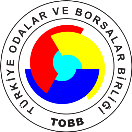 Adana sanayinde tekstil, makine – metal ve gıda sektörleri öne çıkıyor
Genel bilgiler
Adana’da gelişmekte olan sektörlerin profiline bakıldığında %24 ile Tekstil ve Konfeksiyon sanayisinin ilk sırayı aldığı, bunu %18 ile Metal, Döküm ve Makine Sanayi sektörünün ve %16 ile Gıda ve İçecek sektörünün takip ettiği görülmektedir.
Adana özel sektör konfeksiyon sanayisinde toplam 178 işletme faaliyet göstermektedir. Bir işletme de ise ortalama 357.164 adet üretim yapıldığı tahmin edilmektedir.
Adana’da Gıda sektörü içerisinde en önemli yeri yağ sanayisi tutmaktadır. Bu sektörde toplam 16 işletme bulunmaktadır. İkinci önemli sektör ise undur. İlde irili ufaklı toplam 36 adet un fabrikası mevcuttur.
İlde ihracat açısında hızla büyüyen bir diğer sektör ise Makine, Döküm ve Metal sektörüdür. Sektör, şu an Adana’da mal çeşitliliği ile 50’den fazla ülkeye ürünlerini ihraç etmektedir.
ISO-1000’de Adana
İSO-1000’de yer alan bazı Adana firmaları
Sasa Polyester Sanayi A.Ş


Beyteks Tekstil San. ve Tic. A.Ş.


Temsa Global San. ve Tic. A.Ş.


Elita Gıda San. ve Tic. A.Ş.


Adana Çimento Sanayii Türk A.Ş.


Bossa Ticaret ve Sanayi İşletmeleri
 T.A.Ş.

Artenius Turkpet Kimyevi Maddeler Sanayi A.Ş.
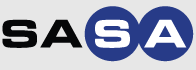 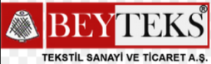 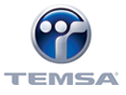 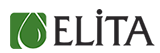 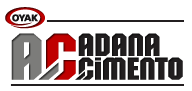 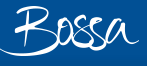 2010
2011
2012
2013
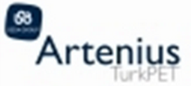 İlk 250
İlk 500
İlk 1000
19
Kaynak: İSO, Adana Sanayi Odası
Adana Hacı Sabancı Organize Sanayi Bölgesi’nde bulunan firmaların yaklaşık yarısı gıda, tekstil ve metal sektörlerinde faaliyet gösteriyor
Genel bilgiler
Adana’da iki adet Organize Sanayi Bölgesi bulunmaktadır: Adana Hacı Sabancı OSB (AOSB) ve Adana Kozan OSB.
Adana Kozan OSB, 1998 yılında kurulmuştur. Kozan OSB, Adana Havalimanı’na 92 km, İskenderun Limanı’na 60 km, Ceyhan Demiryolu’na ise 60 km uzaklıktadır. 52 firma faaliyet göstermektedir.
İlde 1945 iş yerine sahip 7 adet Küçük Sanayi Sitesi bulunmaktadır: İmamoğlu K.S.S, Seyhan K.S.S, Yüreğir Doğu K.S.S, Ağaç İşleri K.S.S, Metal İşleri K.S.S, Ceyhan K.S.S ve Kozan K.S.S.
Adana Yumurtalık Serbest Bölgesi, İskenderun Körfezi’nde, 4.500.000 m2 alan üzerinde kurulmuştur. Ülkemizin kimya, petro-kimya, demir-çelik, enerji santralleri, tersane ve çimento gibi ağır sanayi yatırımlarına yönelik ilk ve tek serbest bölgesidir.
Adana Hacı Sabancı Organize Sanayi Bölgesi
AOSB’de bulunan firmaların sektörel dağılımı
Kaynak: Adana Hacı Sabancı OSB,  Adana  Sanayi Odası, Bilim Sanayi ve Teknoloji Bakanlığı, TAYSEB
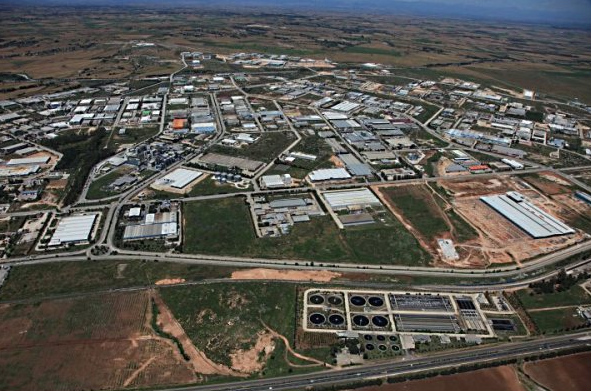 Plastik
Metal
13%
14%
Gıda Sanayi
10%
Tekstil
19%
8%
Yapı Elemanları
Adana – Ceyhan D-400 karayolu üzerinde 1590 hektar alan üzerine 1984 yılında kurulmuştur.
Bölgeye ulaşım karayolu, demiryolu ve havayolu ile sağlanmaktadır.
AOSB, Adana Havalimanı’na 28 km, Mersin Limanı’na 98 km, İskenderun Limanı’na 80 km, Yumurtalık Limanı’na 40 km uzaklıktadır.
Bölgenin güneyinden D-400 Devlet Karayolu ve TCDD demiryolu; kuzeyinden TEM Otoyolu geçmektedir.
AOSB’de üretim halinde  toplam 351 firma, inşaat halinde 57 firma ve proje halinde olan 109 firma bulunmaktadır.
OSB’de 33.430 kişi çalışmaktadır.
7%
4%
15%
Kimya Sanayi
6%
4%
Diğer*
Ağaç Sanayi
Ambalaj
Makine
Diğer sektörler: Petrol Ürünleri, Kağıt Sanayi, Elektrik, Döküm, Tohumculuk, Banka, Boya Sanayi, Cam Sanayi, Nakliye
Sorun: Sanayi tesisleri itibariyle oldukça dağınık bir yapıya sahip olan Adana’da, Islah Organize Sanayi Bölgeleri kurulmasına ilişkin başvurunun öngörülen sürede gerçekleştirilememesi dolayısıyla gerekli yapısal dönüşümü sağlayamayan ve büyüme imkanı bulamayan Adanalı üreticilerin olumsuz etkilendiği Ekonomik Şura’da dile getirilmiştir.
20
2. teşvik bölgesinde yer alan Adana’da yatırım teşviklerinden en fazla imalat sektörü faydalanmış.
Adana’ya gelen teşvikli yatırımların sektörel dağılımı 
(%, 2010-2015 Mart)
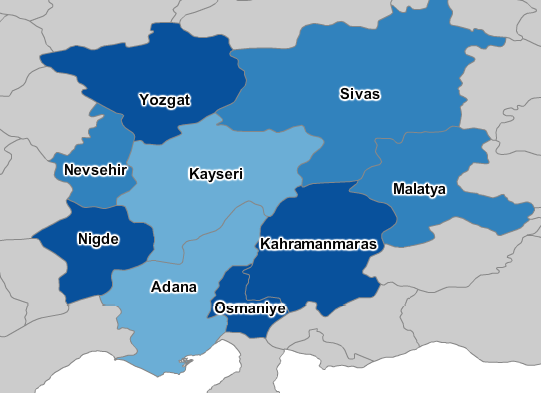 2. Bölge
Madencilik
Tarım
0,9%
Enerji
4. Bölge
0,2%
24,7%
5. Bölge
Kaynak: Ekonomi Bakanlığı
9,5%
Hizmetler
64,7%
İmalat
Teşvikli yatırımların toplamı (milyon TL, 2010-2015 Mart)
Kişi başı teşvikli yatırım tutarı (TL, 2010-2015 Mart toplamı)
28.191
13,02
9.014
8.483
8,28
6.851
6.550
6,55
5,58
4,95
3,97
3,71
3.320
1.275
Adana
Maraş
Hatay
Mersin
Kayseri
Osmaniye
Niğde
Adana
Maraş
Osmaniye
Hatay
Kayseri
Mersin
Niğde
Sorun: Adana’nın 2. teşvik bölgesinde yer alması, buna karşın 60 ile 100 km mesafede yer alan komşu illerinin daha avantajlı teşvik bölgelerinde yer alması dolayısıyla Adana’nın yatırım açısından cazibesini kaybettiği, şehirdeki yatırımcıların bile bu illeri tercih eder duruma geldikleri Ekonomik Şura’da dile getirilmiştir.
21
Adana’nın finansal yapısı
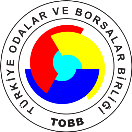 Adana’daki şirketlerin finansal yapısıTürkiye geneline benziyor
Kaynaklarına göre pasiflerin dağılımı
Kısa Vadeli 
Yabancı Kaynaklar
Uzun Vadeli 
Yabancı Kaynaklar
Öz Kaynaklar
Adana
Türkiye
Adana
Türkiye
Adana
Türkiye
2006
2009
2015
Kaynak: GBS
Adana’da krediler ağırlıklı olarak «ziraat ve balıkçılık» ile «toptan ticaret ve komisyonculuk» sektörlerinde kullanılıyor
Toplamdaki payı (%)
Kredilerin Sektörel Dağılımı 
(2015, TL)
Tüketici Kredileri ( TL)
3.731.695
4.000.000
3.500.000
2.914.684
19.5
Ziraat ve Balıkçılık
3.000.000
2.500.000
18.9
Toptan Ticaret ve Komisyonculuk
2.000.000
2.141.831
1.500.000
9.7
Tekstil ve Tekstil Ürünleri
1.000.000
186.645
500.000
8.6
0
İnşaat
7.3
Gıda Meşrubat ve Tütün
Taşıt Kredisi
Diğer Tüketici Kredileri
Konut Kredisi
Bireysel Kredi Kartları
6.6
Enerji
Takipteki Tüketici Kredileri (2014,TL)
284.601
4.5
Gayrinakdi Toptan Ticaret ve Komisyonculuk
180.626
138.512
4.0
105.018
102.885
Gayrinakdi İnşaat
97.308
43.651
3.7
Metal ve İşlenmiş Maden
2008
2009
2010
2011
2012
2013
2014
Türkiye’deki payı (%)
3.1
Gayrinakdi Enerji
4.99
2.55
2.89
3.04
3.27
3.56
4.00
24
Kaynak: BDDK
Adana, kredilerin geri ödenmeme oranı en yüksek olan 3 il arasında yer alıyor
Türkiye’deki Sıralaması*
Oran (Türkiye Ortalaması)
Oran (Adana)
Takipteki Alacaklar (TL)
Takipteki Alacaklar Toplam Nakdi Kredi Oranı (%)
Toplam Nakdi Kredi 
Toplam Mevduat Oranı
5.74
168.5
177.7
Batman
138.082
#30
5.71
Zonguldak
263.543
Toplam Nakdi Kredi 
Tasarruf Mevduatı Oranı
245.6
#43
224.8
4.74
Adana
1.251.874
4.50
Konut Kredisi 
Performans Oranı
Diyarbakır
368.797
0.46
#29
0.51
4.50
Bilecik
94.532
Taşıt Kredisi 
Performans Oranı
3.11
#39
3.08
4.36
İzmir
2.921.522
4.30
Tokat
163.734
Diğer Tüketici Kredileri 
Performans Oranı
3.38
#1
6.3
4.20
Osmaniye
154.035
Finansal Kuruluşlar
 Kredi
Performans Oranı
4.19
3.71
#42
1.20
Yozgat
114.563
4.10
Düzce
125.352
Tekstil ve Tekstil Ürünleri
Kredi
Performans Oranı
5.27
#11
7.96
3.98
#3
Giresun
115.024
Türkiye’deki sıralaması
Kırmızı: Türkiye ortalamasından kötü
                          Yeşil: Türkiye ortalamasından iyi
*Sıralama en yüksekten en düşüğe doğru yapılmıştır.
25
Kaynak: BDDK, 2014
Kaynak: BDDK, 2015
Adana, karşılıksız çek ve protestolu senet tutarı en yüksek olan 10 il arasında yer alıyor
Karşılıksız çek adedi
Protestolu senet adedi
Türkiye’deki payı (%)
Türkiye’deki payı (%)
Karşılıksız çek tutarı
 (TL)
Protestolu senet tutarı
 (bin TL)
40.2
27.8
#20,778
#45,279
İstanbul
786,963
İstanbul
779,452
#23,067
8.5
11.4
#4,808
Ankara
Ankara
318,825
#2,325
#13,718
6.3
5.3
Antalya
İzmir
#11,303
5.5
#4,066
İzmir
Gaziantep
5.1
#9,049
4.4
#1,909
Gaziantep
Mersin
4.6
#8,161
#2,545
Bursa
Konya
3.6
4.2
#5,207
#1,409
3.6
Mersin
Antalya
3.6
#4,713
#1,733
2.8
Adana
Bursa
2.8
#4,620
#1,436
Kocaeli
Kayseri
2.2
1.8
#4,428
1.3
#803
2.1
Diyarbakır
Adana
26
Kaynak: TBB Risk merkezi, Nisan 2015 itibarıyla 4 aylık veri
Kaynak: TBB Risk merkezi, Nisan 2015
Adana’da karşılıksız işlemi gören çeklerin oranı Türkiye ortalamasının üzerinde...
İllere Göre Karşılıksız İşlemi Yapılan Çek Tutarının Bankalara İbraz Edilen Toplam Çek Tutarına Oranı (2016, %)
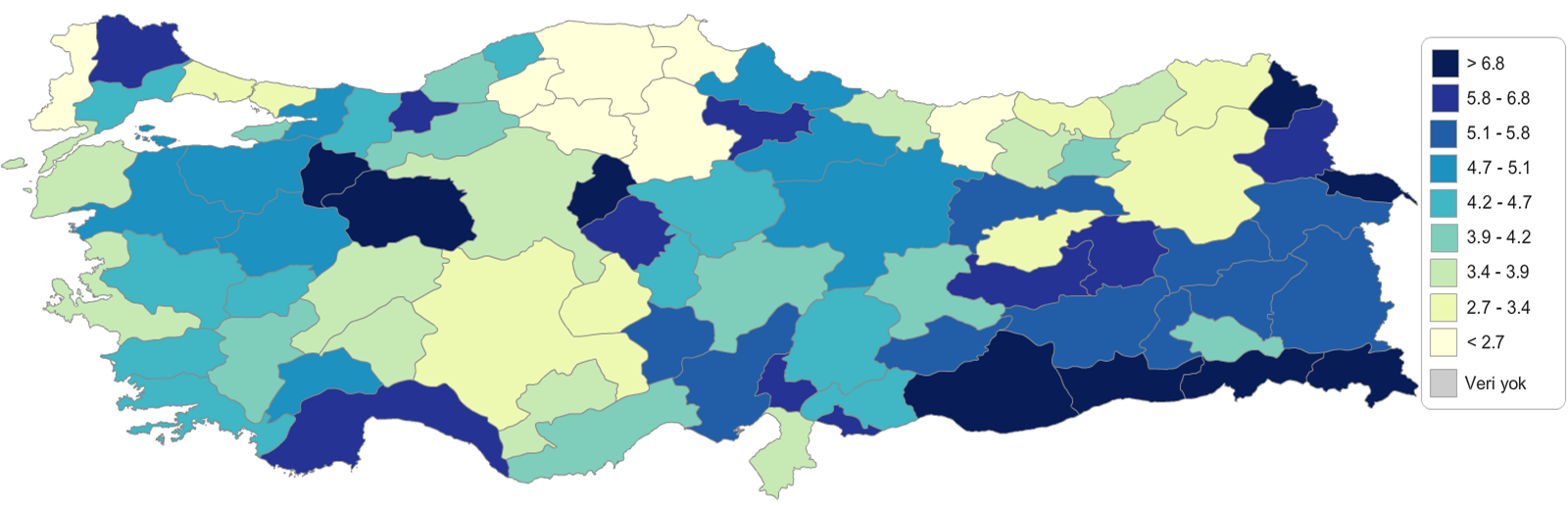 27
Kaynak: BDDK
[Speaker Notes: 13:19]
Adana’da tarım ve hayvancılık
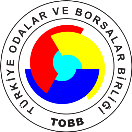 Adana ve Mersin, Türkiye tarımsal üretiminin yüzde 50’den fazlasını üretiyor
Tarımın bölge katma değeri içindeki payı (2011)
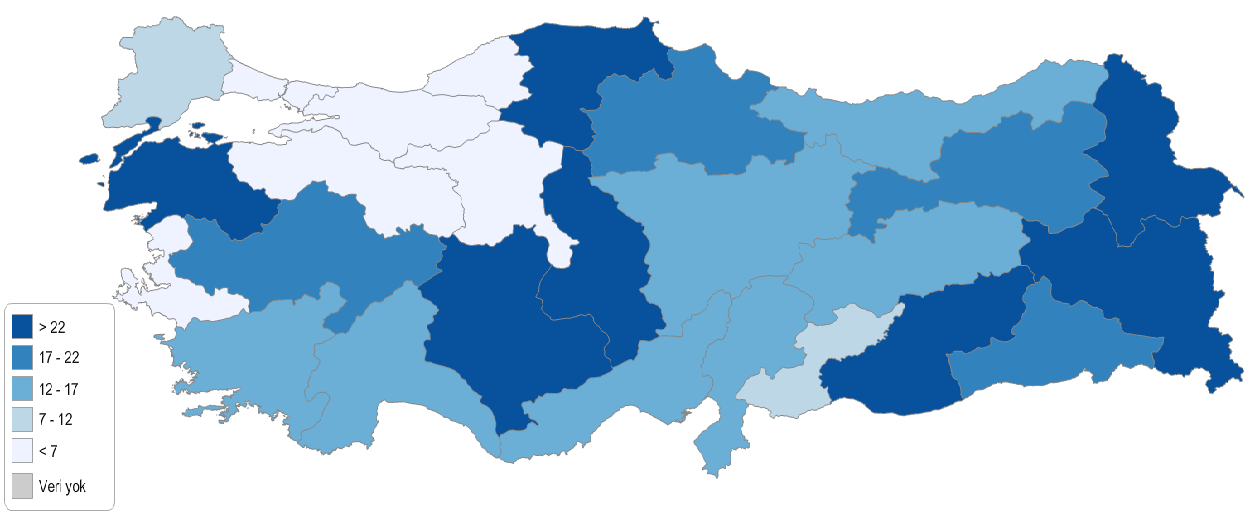 Tarım sektöründe üretilen katma değer TR62’nin toplam katma değerinin en önemli parçası değil
Tarımsal katma değerin bölgesel dağılımı (2011)
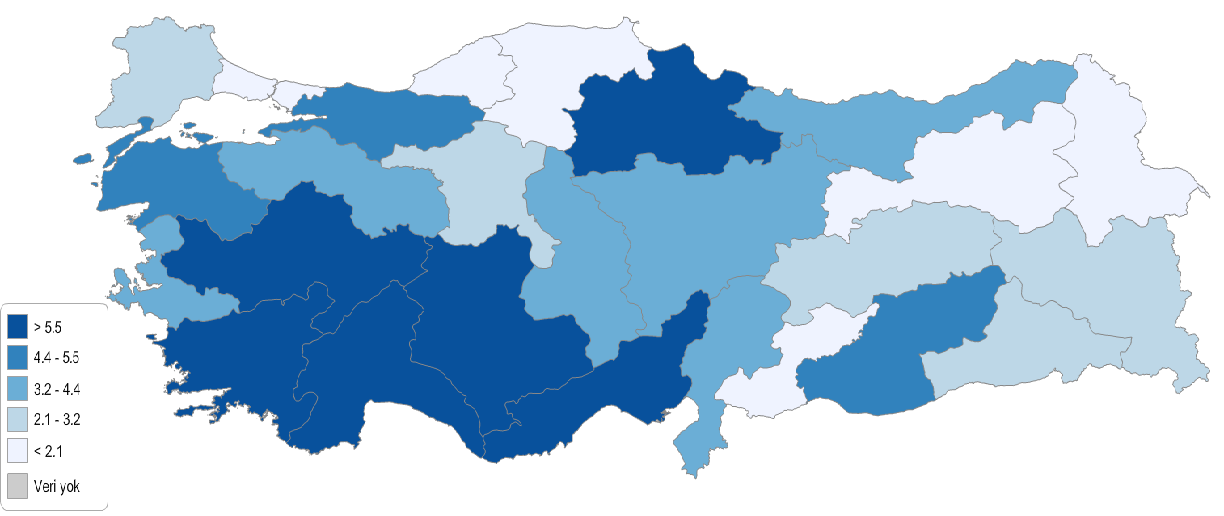 Ancak TR62’deki tarımsal üretim, Türkiye için çok önemli
Kaynak: TÜİK, TEPAV hesaplamaları
[Speaker Notes: 13:42]
Adana’nın sahip olduğu tarımsal çeşitlilik ve birikim, kent ekonomisine önemli katkı sağlamaktadır.
Genel bilgiler
Adana’da 2013 yılında 409.403 hektarlık tarım alanı işlenmiştir.
Tarla alanlarında en çok buğday, mısır, ayçiçeği, pamuk, soya ve yer fıstığı yetiştirilmektedir.
İlin tarım alanlarının %11’lik kısmını oluşturan meyve alanlarını ise turunçgiller, zeytin, elma ve bağ alanları oluşturmaktadır.
Tarım alanları içerisinde %5’lik sebze alanının büyük bir kısmı örtü altı üretimini kapsamakta ve karpuz, kavun, domates ve biber alanlarından oluşmaktadır.
2014 yılında Türkiye’de üretilen portakal miktarının %21’i, karpuz ve limon miktarının %18’i, nar miktarının %10’u, kavun miktarının %7’si , şeftali miktarının ise %6’sı Adana’da üretilmiştir.
İlde sulamaya elverişli tarım alanlarının %65’i sulanmaktadır.
Adana tarımında öne çıkan ürünler
 (2013, bin ton)
Adana’nın süt üretimi
(2001-2013,  bin ton)
Adana’daki büyükbaş hayvan sayısı
(2001-2013, bin baş)
1.632
Tahıllar
Yağlı Tohumlar
Patates ve Kuru Baklagiller
Yem Bitkileri
2001
2005
2010
2011
2012
2013
2001
2005
2010
2011
2012
2013
38
17
23
13
21
23
23
8
2
7
19
12
16
5
31
23
Türkiye sıralaması, 2013
Türkiye sıralaması, 2013
Türkiye sıralaması, 2013
30
Kaynak: TÜİK, Kentselvizyon, Adana Valiliği
2014 yılında Türkiye’de üretilen greyfurt miktarının yüzde 74’ü, soya miktarının yüzde 60’ı, turunç miktarının ise yüzde 51’i Adana’da üretilmiş
Türkiye’de ve Adana’da üretilen greyfurt miktarı (2009-2014) (bin ton)
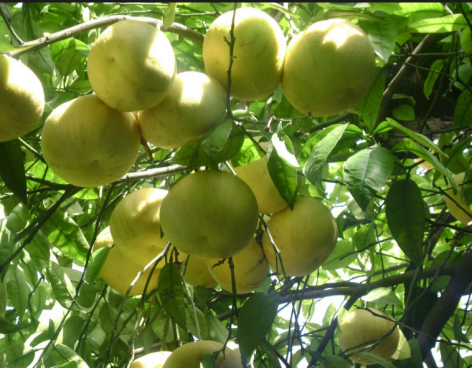 Türkiye
Adana
2009
2010
2011
2012
2013
2014
Adana’nın Türkiye üretimindeki payı (%)
66,3
66,1
68,9
72,0
74,3
74,4
Kaynak: TÜİK
Türkiye’de ve Adana’da üretilen soya miktarı (2009-2014) (bin ton)
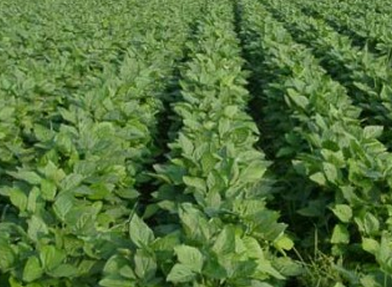 Türkiye
Adana
2009
2010
2011
2012
2013
2014
Adana’nın Türkiye üretimindeki payı (%)
38,0
67,3
62,1
66,1
69,3
60,5
Türkiye’de ve Adana’da üretilen turunç miktarı (2009-2014) ( bin ton)
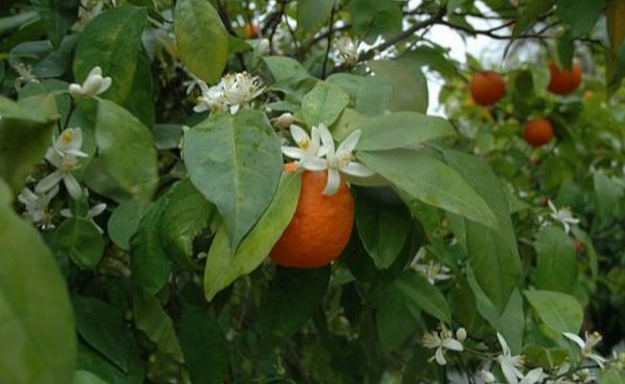 2,9
2,6
2,3
2,2
2,2
2,1
2,0
1,4
Türkiye
1,1
1,1
1,1
1,1
Adana
2009
2010
2011
2012
2013
2014
Adana’nın Türkiye üretimindeki payı (%)
67,4
59,5
52,7
53,7
43,9
51,2
Adana’da turizm
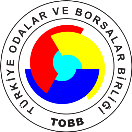 Adana Havalimanı, Türkiye’nin en yoğun havalimanlarından biri...
Adana’dan 1 günde kalkan 50 iç hat uçuşun 28’i İstanbul’a
Adana’dan 1 günde kalkan 8 dış hat uçuşun 5’i KKTC’ye
Toplam uçak sayısı
Toplam yolcu sayısı
İç hat
Dış hat
İç hat
Dış hat
İstanbul Atatürk
19,424
44,184
2,7 milyon
5,4 milyon
%111
%21
İstanbul Sabiha G.
20,166
11,765
2,8 milyon
1,3 milyon
13,979
2,535
1,7 milyon
257,5 bin
Ankara
11,111
1,336
1,6 milyon
168,5 bin
İzmir
Antalya
6,837
3,104
943 bin
336 bin
Adana
6,271
1,061
747 bin
105,6 bin
%113
%25
Kaynak: DHMİ, Şubat 2017, yeşil oklar Şubat 2007’ye kıyasla artışı gösteriyor
[Speaker Notes: Çukurova bölgesel havalimanından bahset
Bu yoğunluğa rağmen Adana Havalimanının mevcut durumu kente pek yakışmıyor de...]
Adana’da geceleyen yerli ve yabancı turist sayısında son yıllarda artış yaşansa da geceleyen yabancı turist sayısı oldukça düşük
Adana’da Geceleyen Turist Sayısı, kişi, 2008 - 2015
Yerli
Yabancı
1.232.050
1.135.780
997.739
833.294
674.638
657.539
1.094.888
614.010
966.762
590.171
868.096
700.336
561.980
603.533
536.644
510.778
169.018
137.162
132.958
129.643
95.559
79.393
77.366
71.105
2008
2009
2010
2011
2012
2013
2014
2015
2015’te Adana’dan ülkeye giren yaklaşık 87 bin yabancının çoğu Almanya ve Kıbrıs’tan...
Adana’daki Sınır Kapılarından Ülkeye Giriş Yapan Yabancıların Dağılımı (Yüzde, 2015)
34,3
34,0
9,0
5,6
3,1
2,2
1,2
0,8
KKTC
Almanya
Lübnan
Irak
Hollanda
Suudi Arabistan
Belçika
Filipinler
Kaynak: TÜİK, Kültür ve Turizm Bakanlığı
Diğer Batı Asya (Uman, Filistin, Suriye) ülkelerinden gelen ancak ayrımı verilmeyen 88 bin giriş vardır. Bunun Suriye’den gelen ama mülteci kamplarında kalmayan kişiler olduğu açıktır. Bu nedenle buradaki oranlara Diğer Batı Asya ülkeleri olarak toplulaştırılmış veri dahil edilmemiştir.
2015 yılında Adana’ya gelen turist sayısı Mersin’e kıyasla düşük
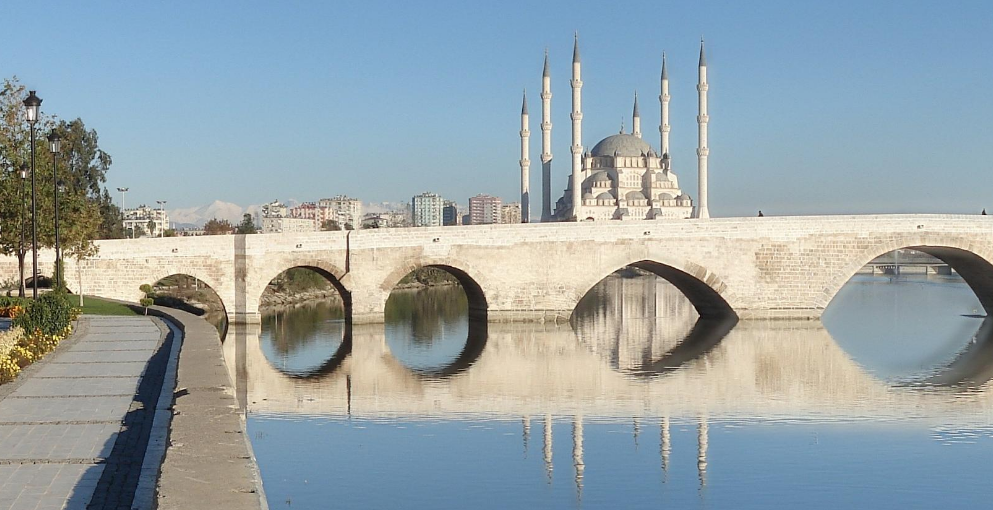 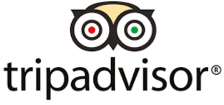 44 Otel
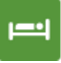 67 Gezilecek yer
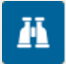 470 Restoran
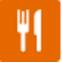 Çevre illerdeki tesislere gelen turist sayısı (2015)
1.445.919
725.058
426.146
50.383
Mersin
Adana
Hatay
Osmaniye
Kaynak: TÜİK, Kültür ve Turizm Bakanlığı, İl Kültür ve Turizm Müdürlüğü, TripAdvisor
Adana, Akdeniz Bölgesindeki önemli turizm merkezlerindendir. Kültür turizmi il için son derece önemlidir. İl, barındırdığı tarihsel yapıların yanı sıra doğa turizmi ve kongre turizmi bakımından da önem arz etmektedir
Genel Bilgiler
Adana’da bulunan Taş Köprü, Bebekli Kilise, Ulu Camii ve Sabancı Merkez Camii, Yılan Kale, Kozan Kalesi ve Tepebağ Eski Adana Evleri mutlaka görülmesi gereken tarihi yerler arasındadır.
Adana Arkeoloji Müzesi, Etnografya Müzesi, Atatürk Evi ve Müzesi ve Misis Mozaik müzesi gezilmesi gereken yerlerdendir.
İl merkezi dışında bulunan Şar ve Misis Örenyerleri, Magarsus ve Anavarza Antik Kentleri, Akyatan ve Ağyatan Kuş Cennetleri de görülmeye değerdir.
İlde bulunan şifalı sular: Kurttepe İçmesi, Ali Hoca İçmesi, Acıdere İçmesi, Tahtalıköy Kükürt Kaynağı, Kokarpınar, Ilıca İçmesi ve Bağözü İçmesi’dir. İçmeler böbrek ve bağırsak hastalıkları, cilt hastalıkları ve ağrılı hastalıklara iyi gelmektedir.
Altın Koza Film Festivali uzun yıllardan bu yana Adana’da yapılmaktadır.
Adana’da bulunan nitelikli konaklama tesislerinin ve üniversitelerinin salonları kongre turizmine uygundur.
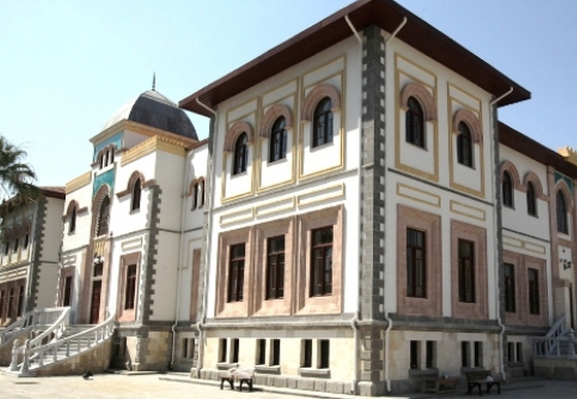 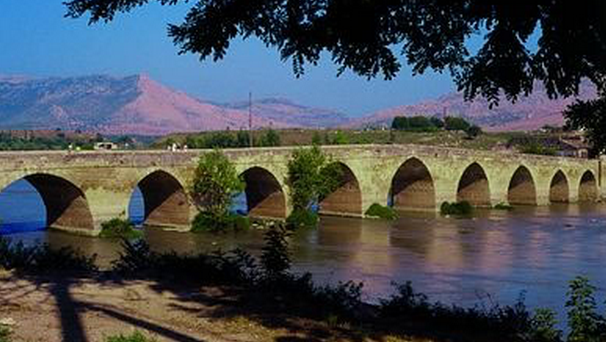 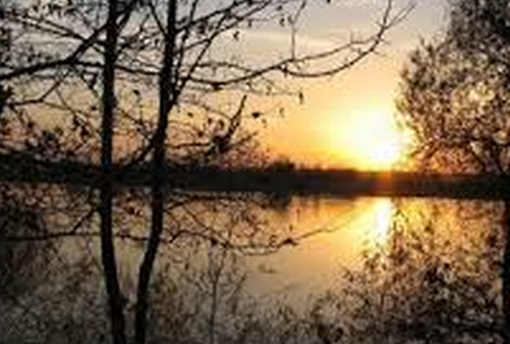 Akyatan Kuş Cenneti
Misis Örenyeri
Tepebağ Tarihi Adana Evleri
Adana’nın  turizmin  faaliyetleri için yapılması gerekenler
Adana, doğal ve kültürel değerleri açısından incelendiğinde alternatif turizm türleri için önemli bir potansiyele sahiptir.
İlin sahip olduğu arkeolojik miras ve geleneksel konut dokusu kültür turizminin; Toros Dağları, göller, yaylalar ve vadiler gibi doğal varlıklar ise doğa turizminin geliştirilmesine olanak sağlayacaktır.
18
Kaynak:TÜİK, Kültür ve Turizm Bakanlığı,  Kentselvizyon, İl Turizm Müdürlüğü
Adana’da eğitim
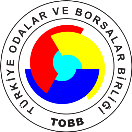 Çukurova Üniversitesi’ndeki öğrenci ve akademik personel sayısı çevre illere kıyasla yüksek
Adana ve çevre illerde öğrenim gören öğrenci sayıları
 (2015 - 2016 öğretim yılı)
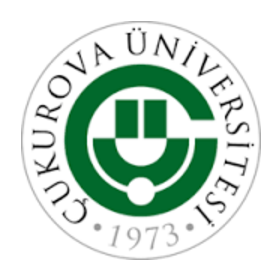 49.358
37.214
22.906
13.326
11.138
Çukurova Üniv.
Mersin Üniv.
İskenderun Teknik Üniv.
Osmaniye Korkut Ata Üniv.
Mustafa Kemal Üniv.
Adana ve çevre illerdeki akademik personel sayısı (2016)
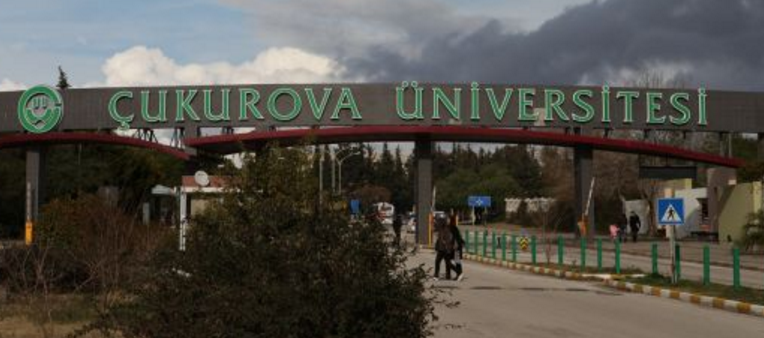 2.133
1.523
1.004
Çukurova Üniv.
Mersin Üniv.
Osmaniye Korkut Ata Üniv.
Mustafa Kemal Üniv.
İskenderun Teknik Üniv.
Kaynak: YÖK
Türkiye, başarılı üniversiteleri ile komşu ülkelerden çok sayıda öğrenci çekiyor. Adana, potansiyelini daha iyi değerlendirebilir...
Çukurova Üniversitesi’ndeki toplam 49.358 öğrencinin yalnızca 924’ü (%2’si) yabancı uyruklu
Eğitim için Türkiye’ye gelenler  (2015 – 2016 dönemi)
Çukurova Üniversitesi’ne gelenler (2015 – 2016 dönemi)
119
Azerbaycan
12.503
Türkmenistan
9.904
13
242
Suriye
9.684
90
İran
5.657
18
Irak
4.577
98
Afganistan
4.333
19
Somali
1.383
14
Filistin
1.235
22
Yemen
12
Endonesya
Kaynak: YÖK
Çukurova Üniversitesi mezunları çoğunlukla çalışmak için İstanbul’a gitmeyi tercih etse de Adana’da kalanların sayısı da az değil...
LinkedIn’deki Çukurova Üniversitesi mezunları, (2007-2017, %)
LinkedIn’deki Çukurova Üniversitesi mezunlarının çalıştıkları kurumlar (2007-2017)
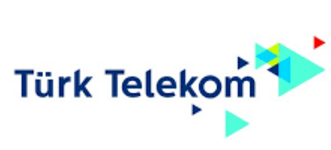 İstanbul
53,0
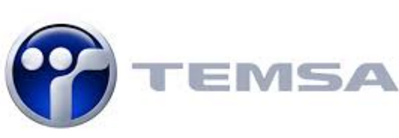 Adana
30,3
Yurt dışı
3,4
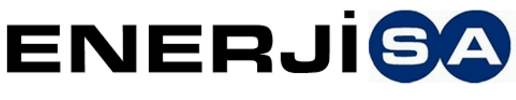 Mersin
2,5
Bursa
2,4
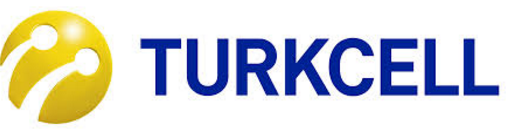 Ankara
2,1
Hatay
1,9
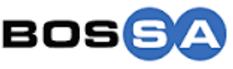 Gaziantep
1,3
Diyarbakır
1,0
Antalya
0,9
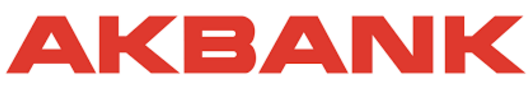 Maraş
0,6
Urfa
0,3
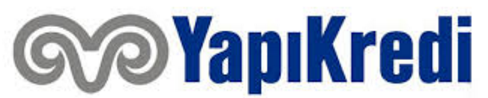 Mardin
0,2
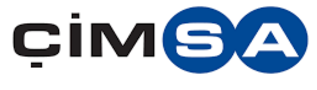 Balıkesir
0,2
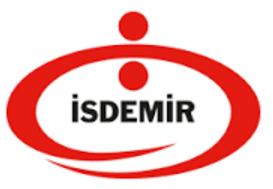 Kaynak: LinkedIn